Тэнжээ Ажиллуулагчдад Тавигдах Шаардлагууд
Тэнжээ Ажиллуулагчдад Тавигдах Шаардлагууд
Өргөх даац: 1 тонн эсвэл түүнээс их
Тэнжээ ажиллуулах ур чадвар олгох сургалт төгссөн хүмүүс
Тэнжээний ажиллагааны талаар тусгай боловсрол эзэмшсэн хүмүүс
Даацын жин: 0.5 тонн
Крануудын Тодорхойлолт
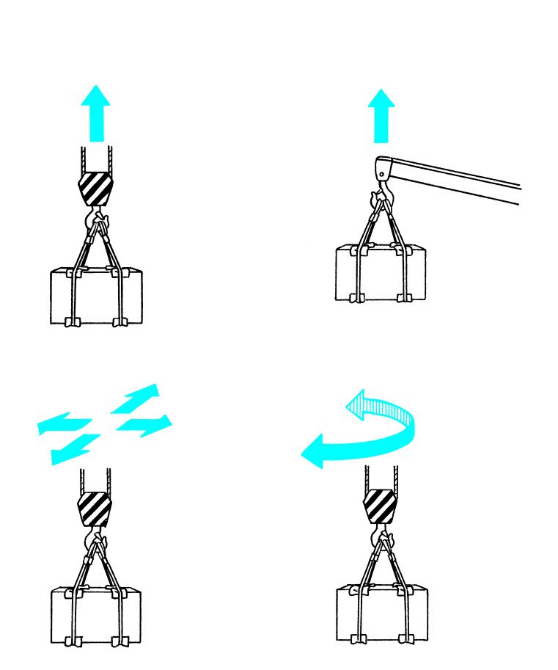 Ачааг эрчим хүчээр өргөх
Өргөгдсөн ачааг хөндлөн зөөвөрлөх
Хэмжээ ба Хүчний Тулгуурын хоорондох харилцан холбоо
Хөшүүргийн Момент
Тулах цэг
Суурин Дамар
1 м татах
1 м дээшилнэ
Тэнжээний Төмөр Утсан Олсны Сунгалт
м: Даацын жин
Fw: 9.8 x м (kN)
F1, F2: Тэнжээний төмөр утсан олсны сунгалтууд 
F: Тэнцүү хүч (kN) 
F = Fw
P: Тэнжээний төмөр утсан олсыг дотогш татаж буй хүч (kN)
Тэнжээний өнцөг
Тэнжээний төмөр утсан олс
Төмөр Утсан Олсны Бүтэц
Их бие
Ороомог
Төмөр утас
Утасны төрлүүд
Ороомог утас S(зүүн гар тал)
Эсрэг эрчлээстэй олс S(зүүн гар тал)
Ороомог утас Z(баруун гар тал)
Эсрэг эрчлээстэй олс Z(баруун гар тал)
Эсрэг эрчлээстэй олс
Ороомог утас
Төмөр Утсан Олсны Диаметрийг Хэмжих Арга
Диаметр
Буруу
Зөв
Олсны Тоо ба Тэнжээний Өнцөг (a = Тэнжээний Өнцөг)
Ташуу
Хоёр цэг бүхий хоёр олсоор тэнжээ татах
Гурван цэг бүхий гурван олсоор тэнжээ татах
Дөрвөн цэг бүхий дөрвөн олсоор тэнжээ татах
Төмөр Утсан Олсны Суналтын Хүчин Зүйл ба Тэнжээний Өнцөг
Тэнжээний өнцөг
Суналтын Хүчин Зүйл
Тэнжээний Төмөр Утсан Олс
Үзүүр бүртээ холбоос ба тушаатай шахалттай холбоос
Хоёр үзүүр дэх нүдэн залгаа
Үзүүр бүртээ холбоос ба дэгээтэй шахалттай холбоос
Хоёр үзүүр дэх шахалттай холбоос
Төгсгөлгүй төмөр утсан олс
Цагирагтай төмөр утсан олс
Шахалттай Холбоос Хийх Арга
Төмөр утсан олс
Холбоос
Ханцуй (тусгай хөнгөн цагаан хайлш)
Төмөр утсан олс
Тэнжээний Төмөр Утсан Олсыг ашиглах үеийн урьдчилсан анхааруулга
Тэнжээний өнцөг
Дарааллыг нь барих
Дэвсгэр
Тэнжээний өнцөг
Чийгшил
Дулаан
Хүчил
Шороо
Ганц олсоор тэнжээ татах
Хадгалалтын урьдчилсан анхааруулга
Гинжний төрөл
Холбоос гинж
Нэрлэсэн диаметр
Хэлхээсээр холбосон гинж
Нэрлэсэн диаметр
Гинжин Тэнжээ
Цагирагтай гинж
Цагираг
Дэгээтэй гинж
Тушааны Байрлал
Тушаа Ашиглах Жишээ
Нүдэн эрэг боолт
Нүдэн боолт
Нүдэн Эрэг Боолт Ашиглах Жишээ
Тохируулахын тулд шайб ашиглах
Өргөх Хөндлөвч
Өргөх Хөндлөвч
Дэвсгэр
Резинэн хулдаас
Даавуу
Сомронз уут
Зэс эсвэл зэс хайлш
Гагнасан хийц
Соронзон дэвсгэр
Тулгуурын Блок
Тэнцүү хэмжээтэй блок ашигла.
Блокийг хоёр гараараа хоёр талаас нь барь.
Блокийн зүүн ба баруун талаас барь.
Даац тогтворгүй болдог.
Гараа дээр нь тавьж болохгүй.
Гинжний гажилт
Нугарсан холбоос
Мушгирсан холбоос
Гажсан холбоос
Мушгих
Нугалах
Овон товон
Дэгээний Нүх ба Бүрхэвч
Тушааны бүрхэвч
Тэнжээний Гаднах Бүрхэвч
Нүүлгэн Шилжүүлэх Байршил
2 м эсвэл түүнээс их
Хөдлөх
Нүүлгэн шилжүүлэх байршил
45°
Өргөх ажиллагаа
Эргэлдэх
Хөндлөн хөдлөх
2 м эсвэл түүнээс их
Нүүлгэн шилжүүлэх байршил
2 м эсвэл түүнээс их
Даацын хөндлөн урт
Таазны кран, Гүүрэн кран
Автомат кран, Налуу кран
Дэгээнд Өлгөх Аргууд
Нүдэн боолтоор төмөр утсан олсыг чангалах
Дэгээнд Өлгөх Аргууд
Ганц эргэлтийн тэнжээ
60° дотор
Дэгээнд Өлгөх Аргууд
Нэг эргэлтээр эргэж тэнжээ татах
60° дотор
Дэгээнд Өлгөх Аргууд
Түр гогцоолох
60° дотор
Дэгээнд Өлгөх Аргууд
Гогцоолох
Гогцоолох
Хөтлөгч олс
Үр дүнтэй олс
Төмөр Утсан Олсыг Ачаанд Бэхлэх Аргууд
Нүдэн боолтоор төмөр утсан олсыг чангалах
Төмөр утсан олсыг суллахад нүдэн боолтууд салж болзошгүй.
Төмөр Утсан Олсыг Ачаанд Бэхлэх Аргууд
Ганц эргэлтийн тэнжээ
Тэнжээний өнцөг
Тэнжээний өнцөг
Дөрвөн цэг бүхий хоёр олсоор тэнжээ татах
Дөрвөн цэг бүхий хоёр олсоор тэнжээ татах
Төмөр Утсан Олсыг Ачаанд Бэхлэх Аргууд
Хоёр цэг бүхий хоёр олсоор тэнжээ татах (тушаагаар гогцоолох)
Төмөр Утсан Олсыг Ачаанд Бэхлэх Аргууд
Хоёр цэг бүхий хоёр олсоор тэнжээ татах (нүдэн боолтоор бэхлэх)
Өөр чиглэлд гогцоолох
Ижил чиглэлд гогцоолох
Төмөр Утсан Олсыг Ачаанд Бэхлэх Аргууд
Тушааг хэрхэн ашиглах вэ (Эрэг боолтын байрлалд анхаарал хандуулах)
Эрэг боолт эргэдэг.
Эрэг боолт эргэдэггүй.
Төмөр Утсан Олсыг Ачаанд Бэхлэх Аргууд
Нүдэн боолтоор төмөр утсан олсыг чангалах (Шахалттай холбоосны байрлалд анхаарал хандуулах)
Төмөр Утсан Олсыг Ачаанд Бэхлэх Аргууд
Хоёр олс ба дөрвөн цэгээр нэг тойрог эргэлтээр эргэж тэнжээ татах
Төмөр Утсан Олсыг Ачаанд Бэхлэх Аргууд
Хоёр олс ба хоёр цэгээр нэг эргэлтээр гогцоолж тэнжээ татах
Төмөр Утсан Олсыг Ачаанд Бэхлэх Аргууд
Уяатай тэнжээний гогцоо
Ганц эргэлтийн тэнжээ
Нүдэн боолтоор төмөр утсан олсыг чангалах
Төгсгөлгүй төмөр утсан олсыг ашиглах
Нүдэн боолтоор давхарлаж явуулах
Давхарласан тэнжээний төмөр утсан олсоор нүдэн боолт явуулах
Төмөр Утсан Олсыг Ачаанд Бэхлэх Аргууд
Доод хэсэгтээ ганц гогцоотойгоор тэнжээ татах
Тэнжээний өнцөг
Төмөр Утсан Олсыг Ачаанд Бэхлэх Аргууд
Ганц олсоор тэнжээ татах
Хавчаартай Гинж
Тэнжээний Дэгээ бүхий гинж
Таслагчид Зориулсан Төгсгөлгүй Гинж
Цутгамал Дэгээ бүхий гинж (Өргөн Нүхтэй)